Wie fühlt man sich?
4 Schritte im Lern Prozess
Beispiel: Auto fahren
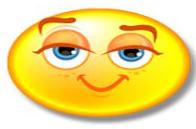 1. unbewusst inkompetent
1 Neutral
Wenn  Du sehr jung bist, denkst Du nicht daran, fahren zu können
Sich bewusst werden
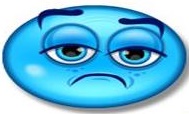 2a Angst
2. bewusst inkompetent
2b Herausforderung
Mit zunehmendem Alter merkt man, dass man nicht fahren kann
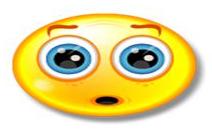 Üben
3. bewusst kompetent
3 ein besseres Gefühl
Wenn man 16, 17 oder 18 Jahre alt ist, nimmt man Fahrstunden und wird bewusst fahren
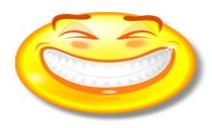 Routinemäßig  tun
4. unbewusst kompetent
4 Erfolgserfahrung
Wenn man seine Fahrprüfung bestanden hat und Erfahrung gesammelt hat, denkt man nicht mehr über das Fahren nach
Worin bist Du jetzt unbewusst inkompetent?
Wenn Du es liest, 
wirst Du Dir bewusst, dass Du es (noch) nicht kannst …………..
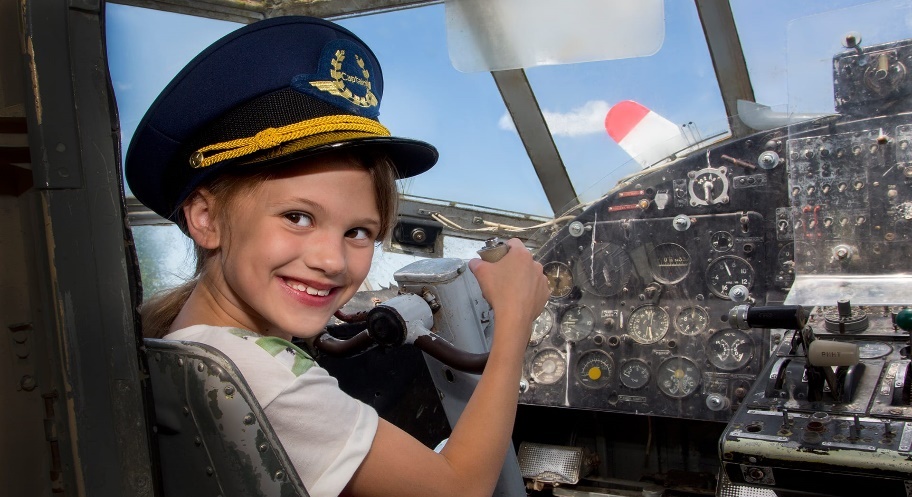 Ein Flugzeug steuern
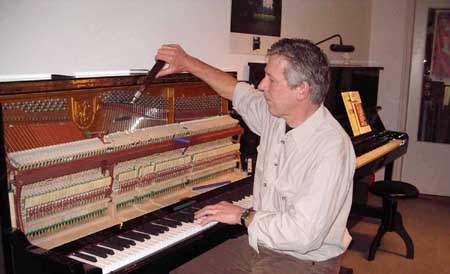 Klavier-stimmung
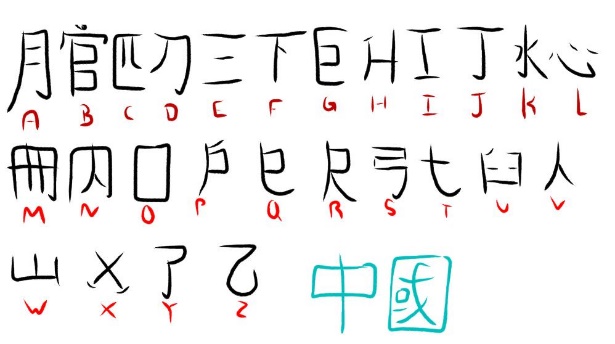 Chinesisch lernen
M
Wie fühlt man sich beim Lernen?
4 Erfolgserfahrung
4
3 Besseres Gefühl
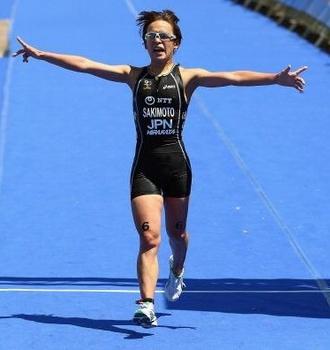 1 Neutral
2b Herausforderung
Gefühle
2b
1
3
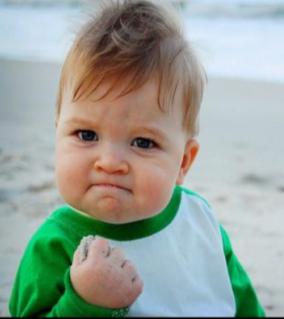 2a Angst
Enttäuscht aufhören
2a
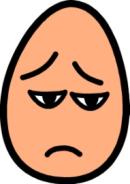 Zeit
M
“Es gibt keinen Fehler, nur Erfahrung”
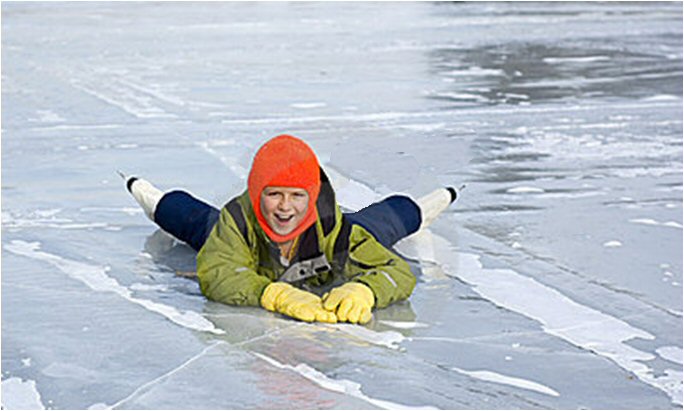 Gebe ich auf oder mache ich weiter?
M
Übung: Lernen, Komplimente zu geben
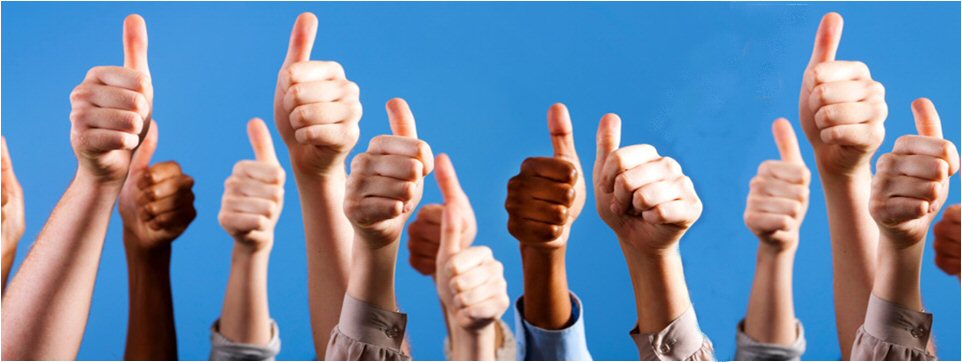 Beispiele
Ich mag es immer, wenn Du da bist!
Wie schön, dass Du mich anrufst!
Was für eine schöne Jacke Du an hast!
Wie klug Du das gemacht hast!
Wie schön, dass Du so viel Einfühlungsvermögen dafür hast!
Ich bin überzeugt, dass Du das kannst!
S
Übung: Lernen, Komplimente zu geben
Bedenke mindestens 4 Komplimente für jemanden, mit dem Du Deine Beziehung verbessern möchtest. (in Paaren in Breakoutrooms)
Aufrichtig
Es fühlt sich echt an.
Nicht zu groß, zB: „Du bist ein Experte“.
Nicht zu klein, zB: „Du bist manchmal ein bisschen nett“
Es soll spezifisch sein.
6.   Sag diese Komplimente Deinem Partner laut und frage, wie sich dies anfühlt.
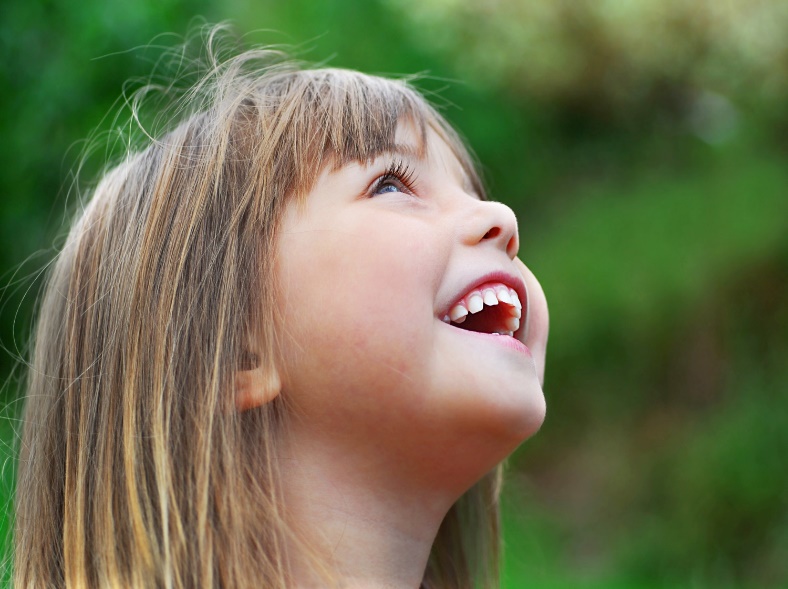 Verstärkende  Überzeugungen
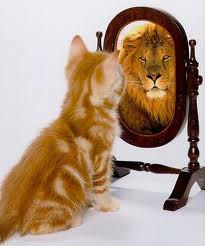 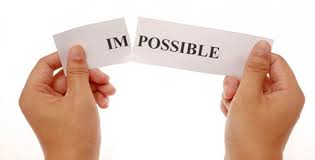 Un       möglich
S
Um 1780 wurde der Text von ‘Die Gedanken sind Frei‘ zum ersten Mal auf Flugblättern veröffentlicht.
1. Die Gedanken sind frei,wer kann sie erraten,sie fliehen vorbeiwie nächtliche Schatten.Kein Mensch kann sie wissen,kein Jäger erschießen,es bleibet dabei:[die Gedanken sind frei.
4. Und sperrt man mich einim finsteren Kerker,das alles sind reinvergebliche Werke;denn meine Gedankenzerreißen die Schrankenund Mauern entzwei:die Gedanken sind frei.
5. Drum will ich auf immerden Sorgen entsagenund will mich auch nimmermit Grillen mehr plagen.Man kann ja im Herzenstets lachen und scherzenund denken dabei:die Gedanken sind frei.
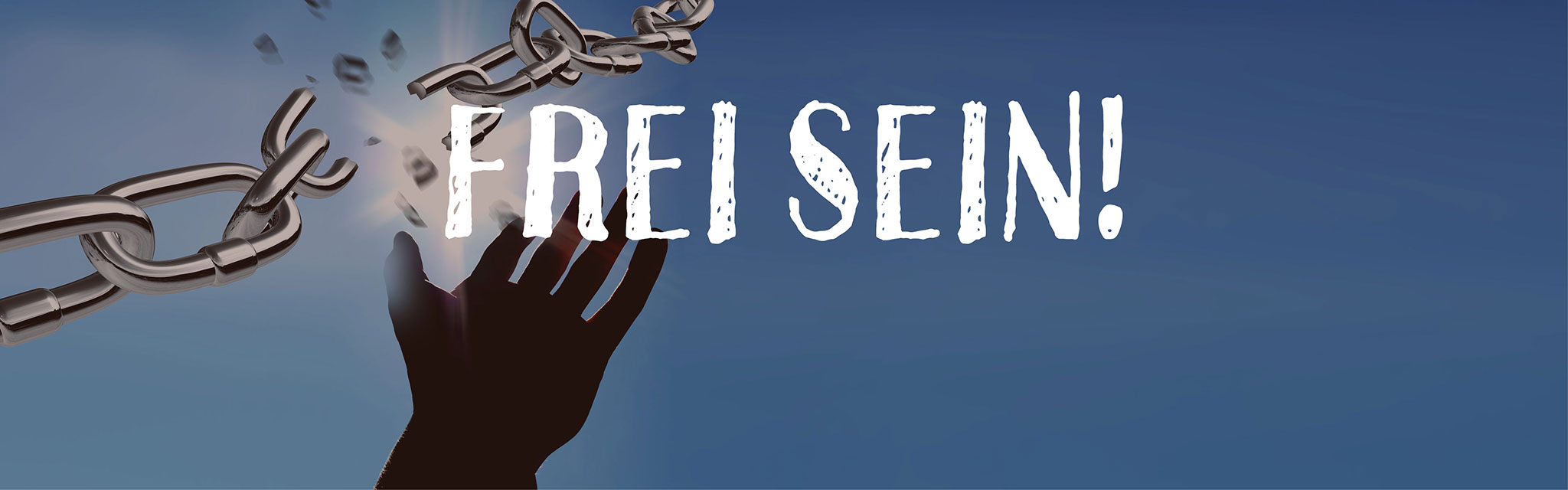 2. Ich denke, was ich will,und was mich beglücket,doch alles in der Still,und wie es sich schicket.Mein Wunsch und Begehrenkann niemand verwehren,es bleibet dabei:die Gedanken sind frei.
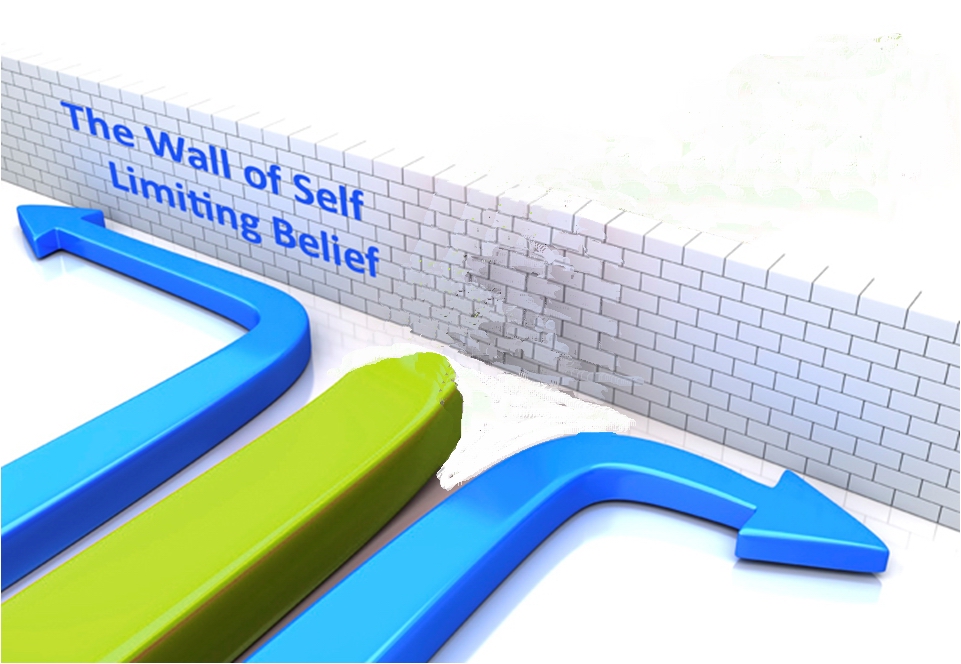 Wie sehr behindert Dich die Mauer der von Dir selbst
 entwickelten einschränkenden Überzeugungen?
Die Mauer der von Dir selbst enwickelten einschränkenden Überzeugungen
S
Wenn Du Deine einschränkenden Überzeugungen
 durch verstärkende Überzeugungen ersetzt.
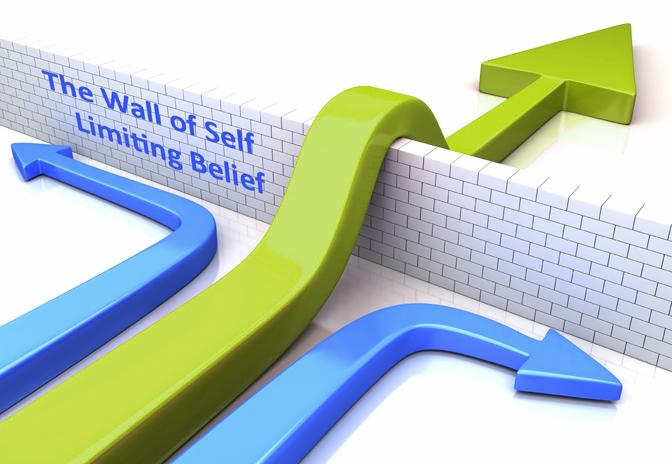 Die Mauer von Dir selbst enwickelten einschränkenden Überzeugungen
S
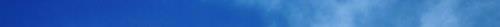 Erfolg ist möglich, wenn Du Dich befreist von allem Deinem einschränkenden Überzeugungen!
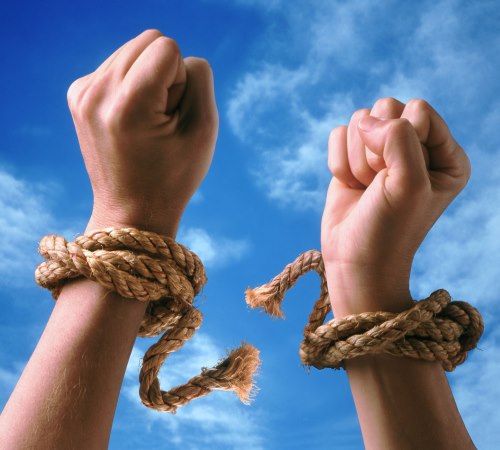 Überzeugungen
Welche einschränkenden 
      Überzeugungen hast Du?
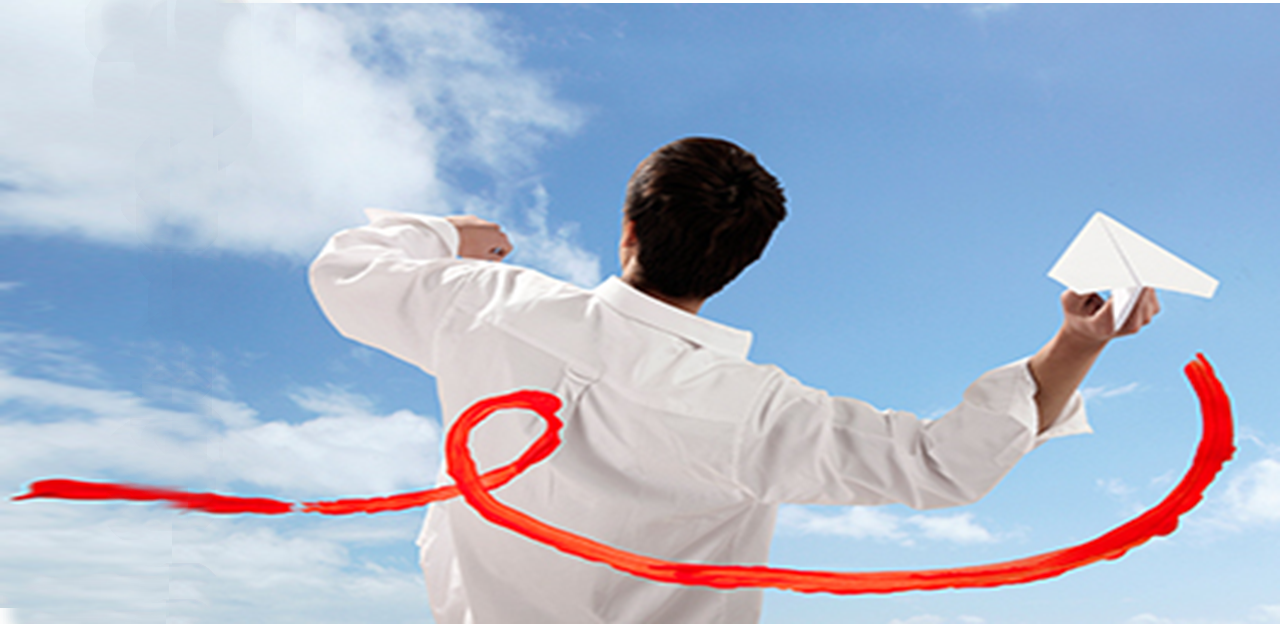 Welche verstärkenden Überzeugungen möchtest Du haben?
Wie fühlst Du Dich? 
Was erlebst Du?
Wie willst Du sein?
Ich habe sehr viel Selbstvertrauen
Ich erfahre innerliche Ruhe
Ich fühle mich unsicher
Ich bin durchsetzungsfähig
Ich habe viel Stress
Ich habe mich in der Hand
Ich kann nicht nein sagen
Ich fühle mich stabil
Ich kann mein Leben nicht beeinflussen
Ich fühle mich entspannt bei Anderen
Ich habe Angst und spüre Spannung
Ich fühle mich vital
Ich habe kein Energie und Motivation zu leben
Ich lasse schmerzhafte Erinnerungen hinter mir
Ich habe Probleme im Kontakt mit Anderen
Ich leide an meinen Traumata
Ich entwickele mich weiter
S
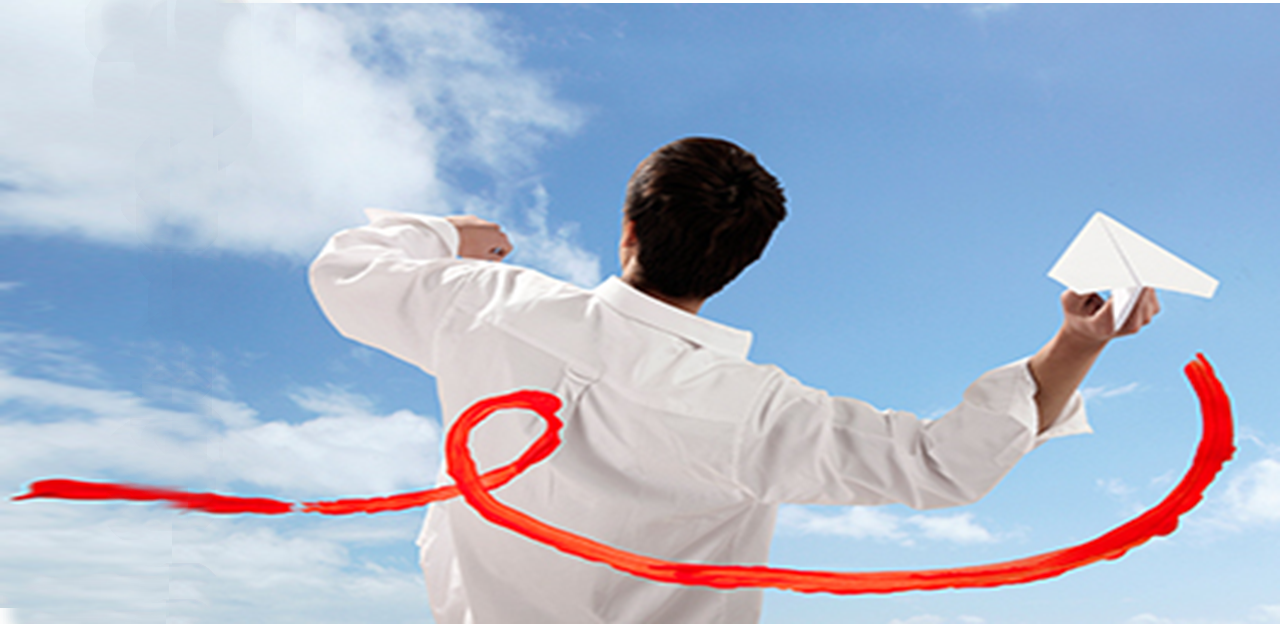 Von einschränkenden zu verstärkenden Überzeugungen
Verstärkende Überzeugung, die ich gerne hätte
Was möchte ich gerne denken über mich?
Eine negativen
einschränkende Überzeugung
Beispiel:
Im Gefängnis kann ich lernen, gut zu lesen.
Ich möchte die Zeit im Gefängnis nutzen
Ich bin schlecht, weil ich im Gefängnis bin
Übung: Suche ein eigenes Beispiel:
S
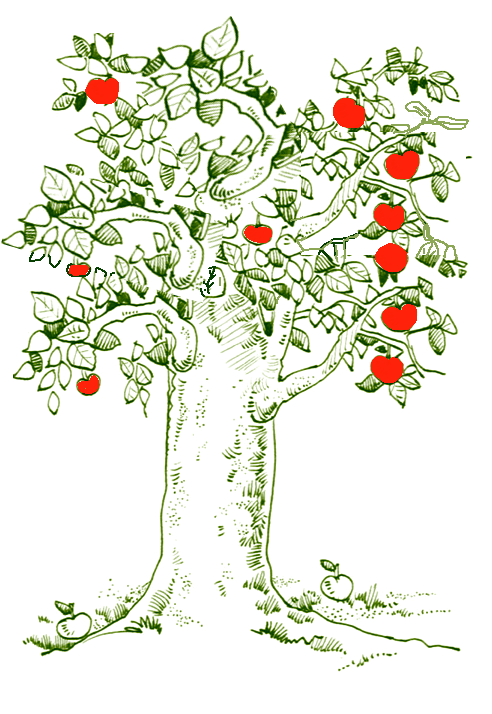 Ein Baum um eine neue Überzeugung zu finden
Frucht 3
Frucht 4
Zeichne einen Baum mit Wurzeln, Stamm und Zweigen.
Frucht 2
2.  Schreibe im Stamm eine verstärkende Überzeugung, die Du gerne hättest, an die Du aber noch nicht glaubst.
Überzeugung
Frucht 1
Frucht 5
3. Finde Beispiele dafür, wo Du Erfahrungen gemacht hast, die diese Überzeugung unterstützen. Schreibe diese in die Wurzeln.
4. Schreibe in die Zweige, was die Ergebnisse Deiner Überzeugung sind, wenn du diese sehr stark spüren kannst. Das sind die Früchte deines neuen Glaubens.
Beispiel 6
Beispiel 5
Beispiel 1
Beispiel 4
Beispiel 3
Beispiel 2
M
Früchte: Was gibt mir diese Überzeugung?
Ein Überzeugung 
wie ein Apfelbaum
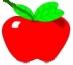 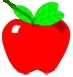 8
1 Wenn ich frei bin, gibt es mir Möglichkeiten, besser zu leben
1
2 Meine Familie ist glücklicher
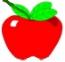 2
3 Ich respektiere mich
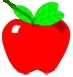 7
4 Ich mache mir neue Freunde
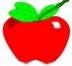 3
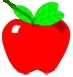 6
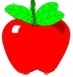 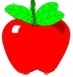 Auch im Gefängnis kann ich mich weiterentwickeln.
4
5
Gewünschte Überzeugung =
Stamm eines Apfelbaums
Beispiele dafür, dass ich diese Überzeugung bereits besitze = Wurzeln
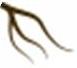 Beispiel 1: Ich hatte ein gutes Gespräch mit einem anderen Gefangenen.
Beispiel 5  Ich habe eine gute Verbindung mit meiner Familie
Beispiel 2 Ich lese Bücher
Beispiel 4 Wenn ich mit anderen Gefangenen spreche, hören sie mir zu.
Beispiel 3 Ich habe einem  PAG Kurs gemacht.
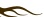 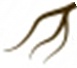 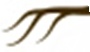 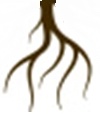 Beispiel 1 . . . . . . . . . .
Beispiel 4 . . . . . . . . . .
Beispiel 2 . . . . . . . . . .
Beispiel 3 . . . . . . . . . .
Beispiel 5 . . . . . . . . . .
Früchte: Was gibt mir diese Überzeugung?
Mache Deine eigene verstärkende Überzeugung:
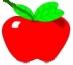 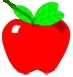 8
1 .......................................................................
1
2 .......................................................................
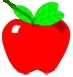 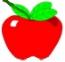 2
7
3 ...............................................................
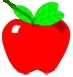 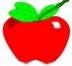 3
4 ..........................................
6
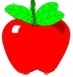 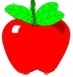 5
4
Verstär-kende Über-zeugung....................
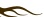 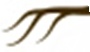 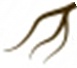 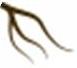 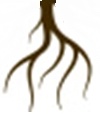 Übung: Die Überzeugung stärken
• Mache mit dem Zeigefinger und dem Daumen Deiner linken Hand einen Kreis. 
• Verbinde den Zeigefinger und den Daumen Deiner rechten Hand durch den ersten Kreis. Die Kreise sind miteinander verbunden und lösen sich nur, wenn Du Deine Hände auseinander ziehst. 
• Denke an eine sehr unangenehme, schreckliche Situation und versuche, den Kreis zu durchbrechen. Wie viel Kraft brauchst Du? 
• Denke an eine angenehme, erfolgreiche Situation und ziehe erneut. 
Was ist der Unterschied?
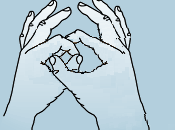 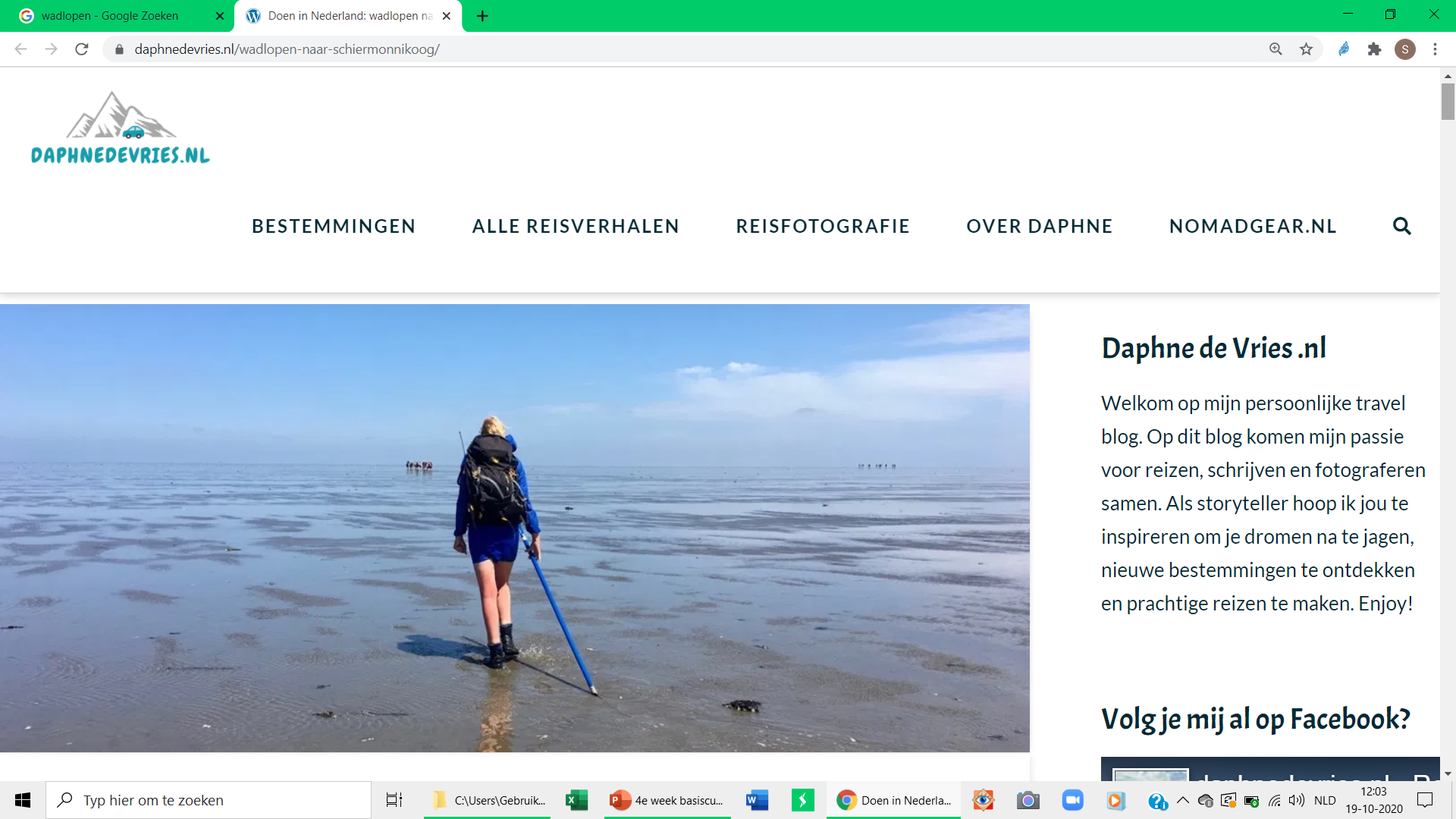 Was nehm ich mit von heute?